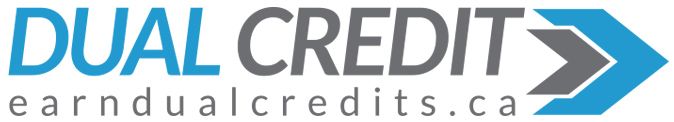 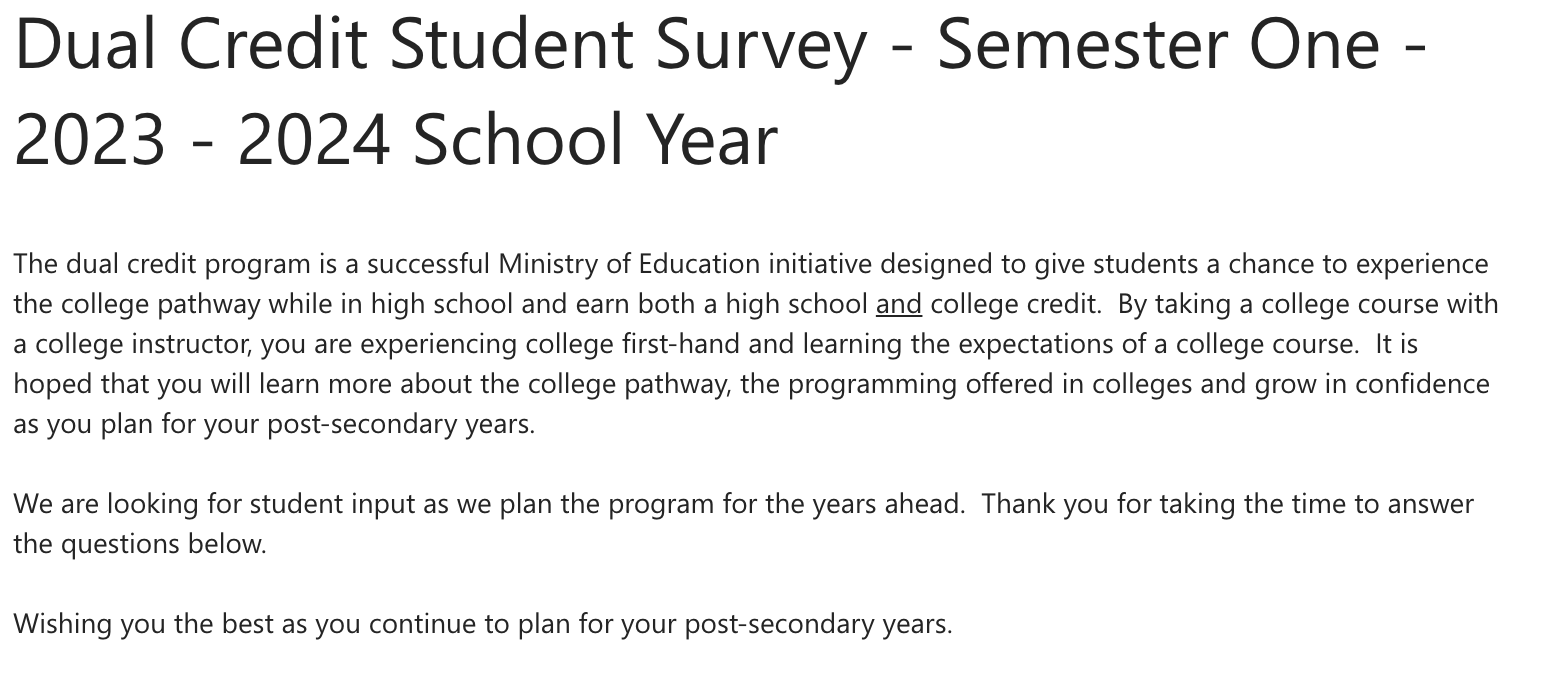 For Semester One of the 2023-2024, there were 497 responses
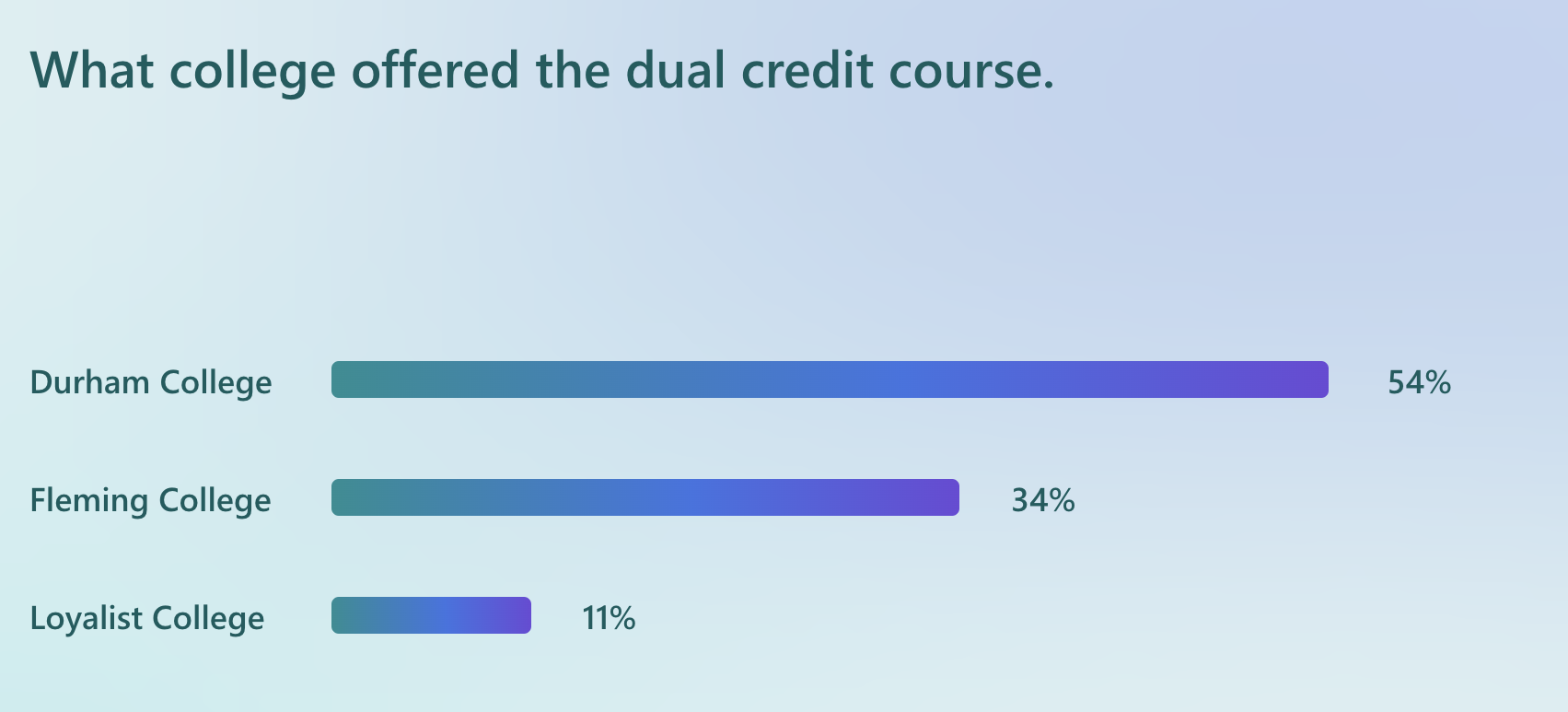 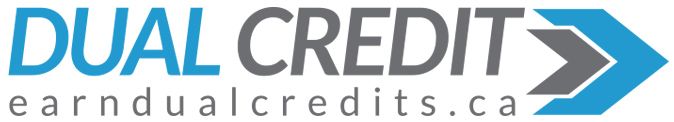 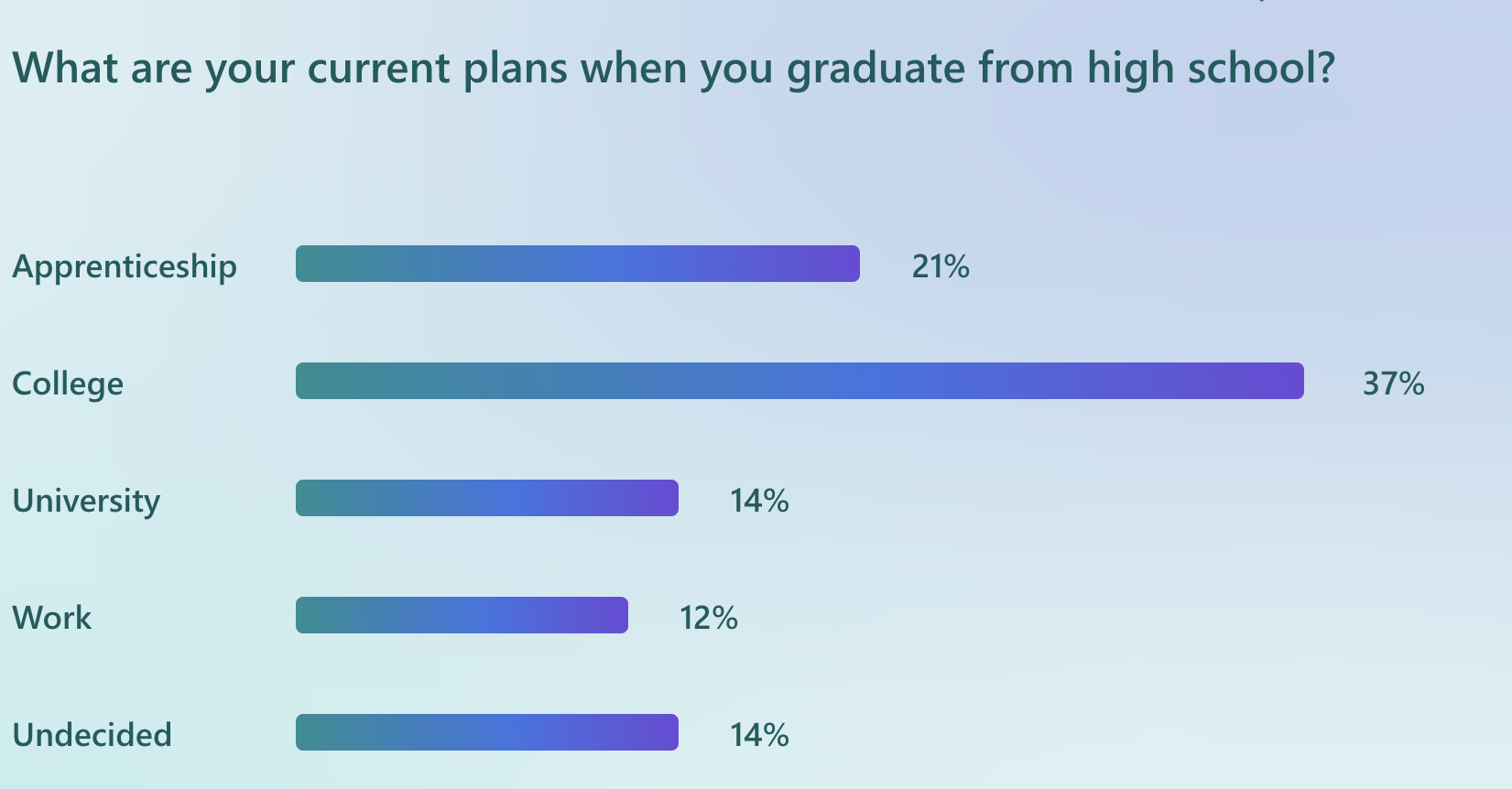 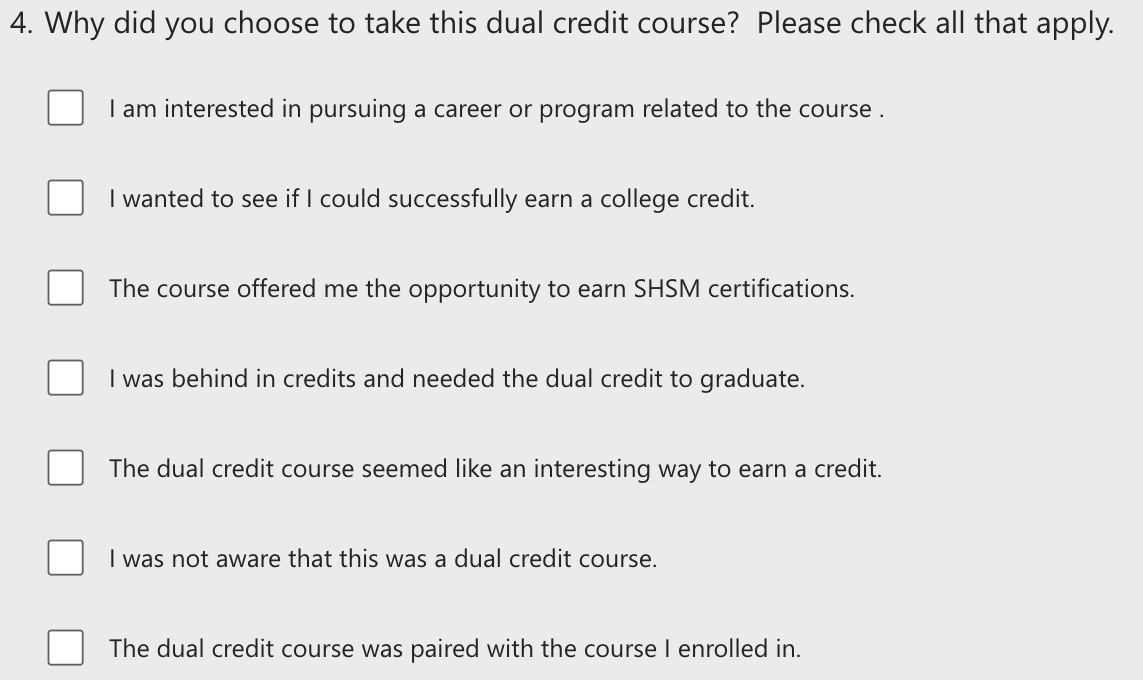 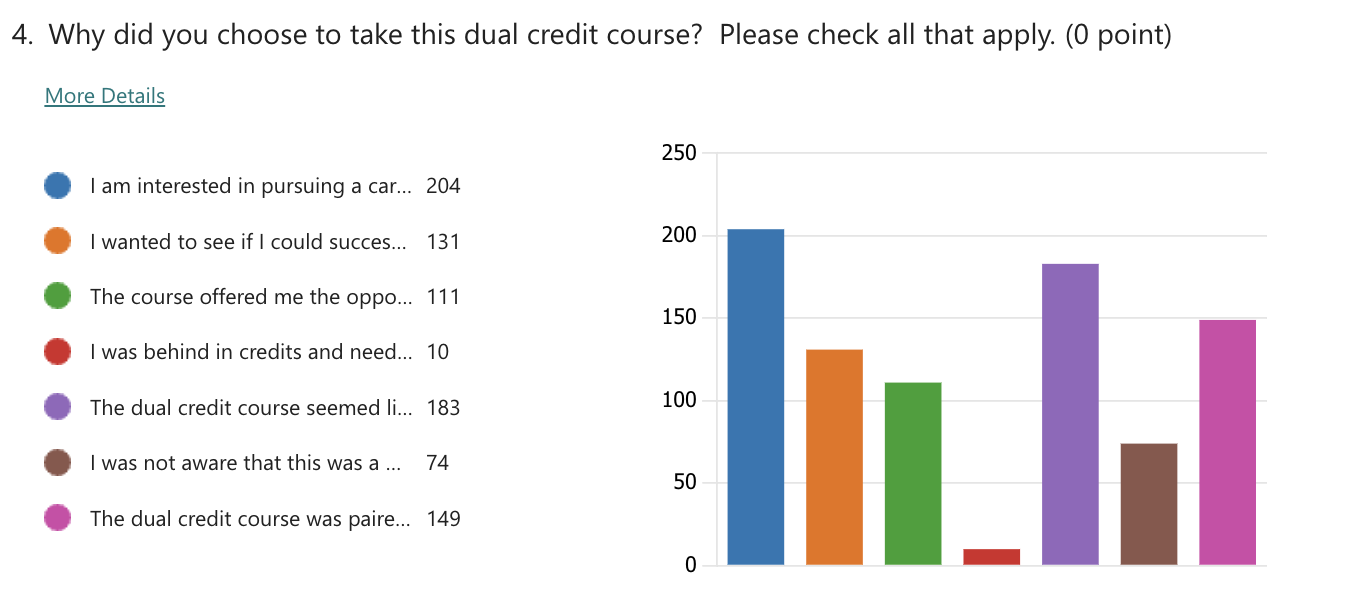 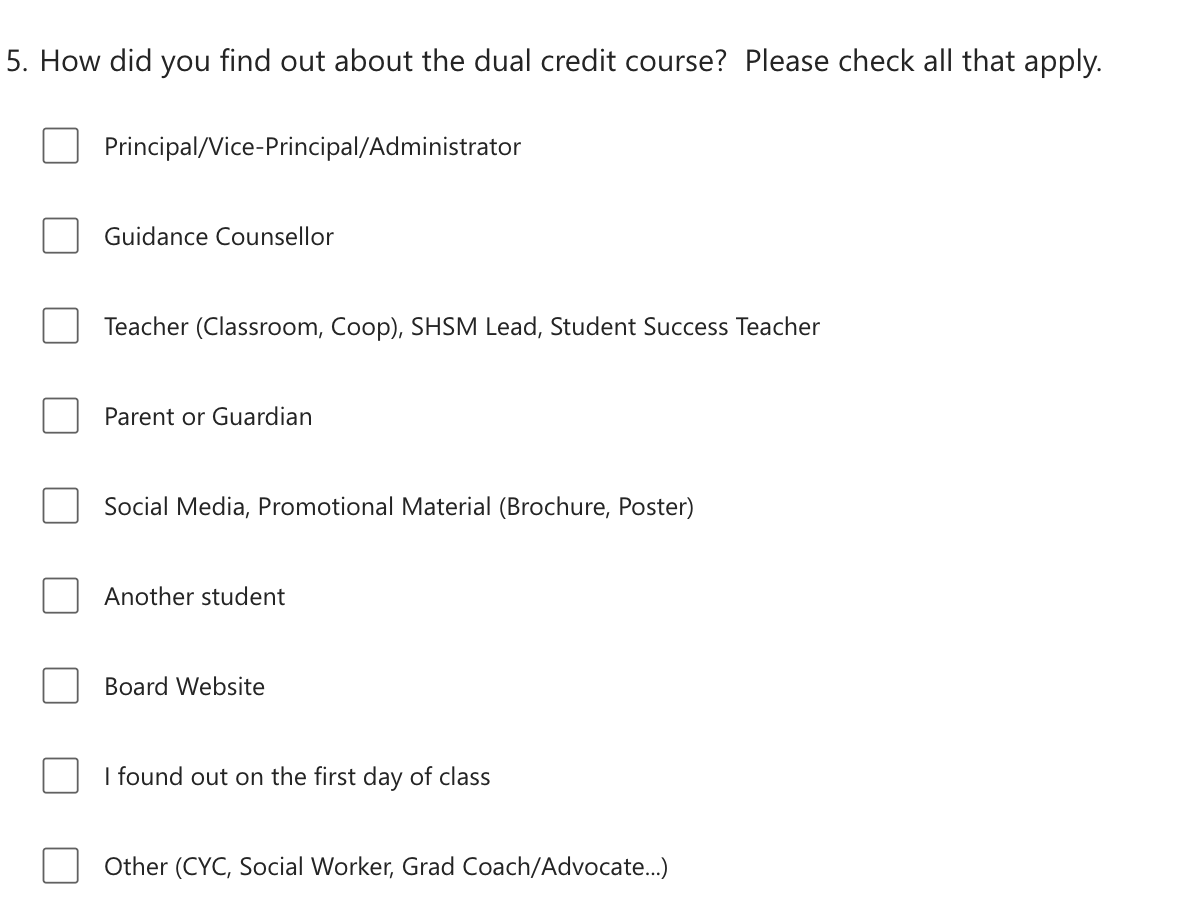 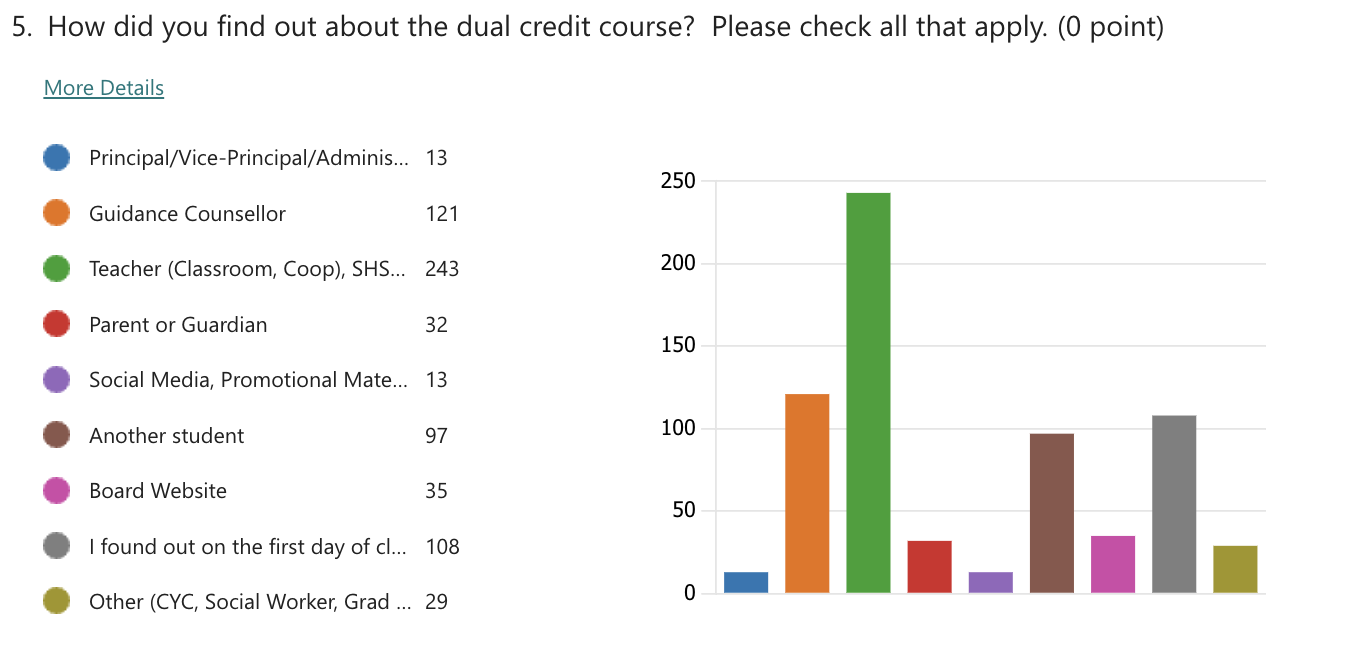 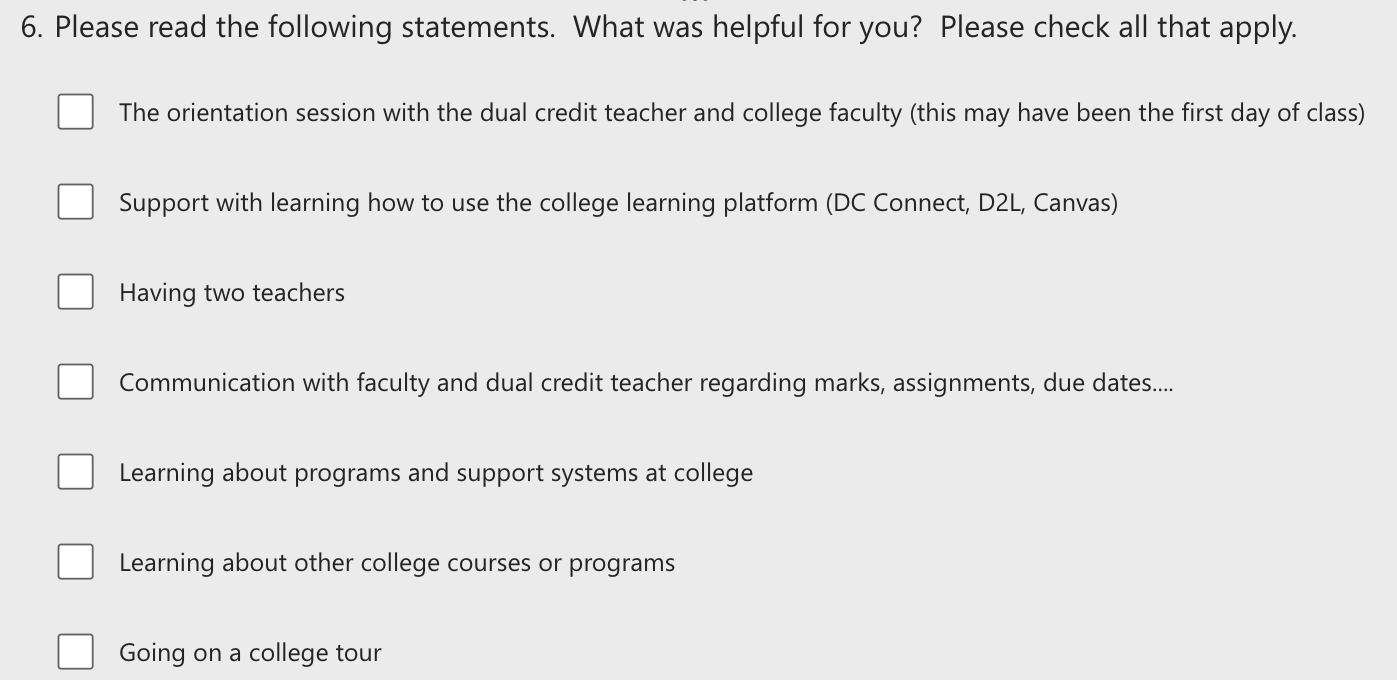 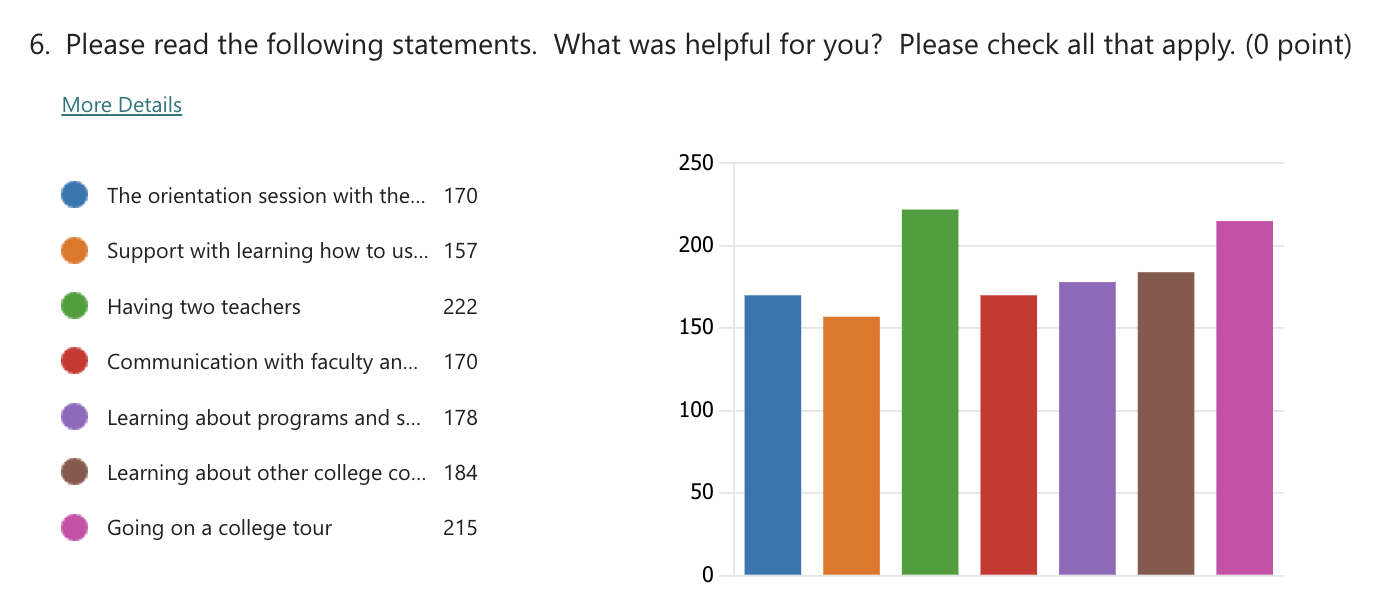 Question 7
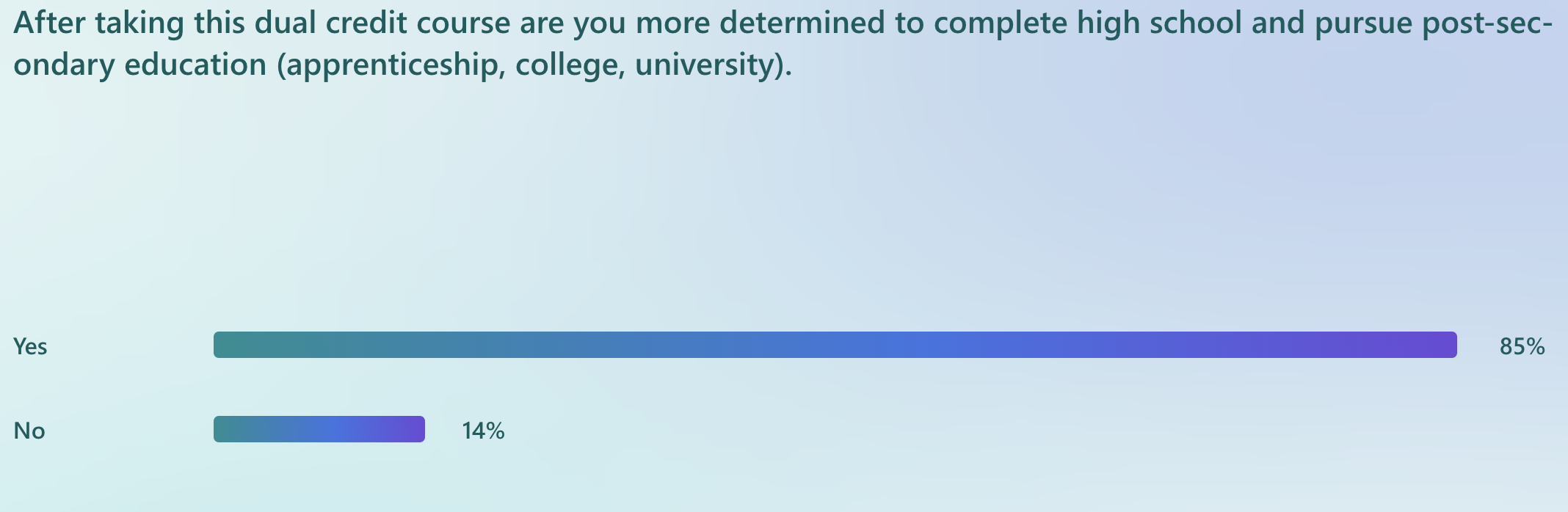 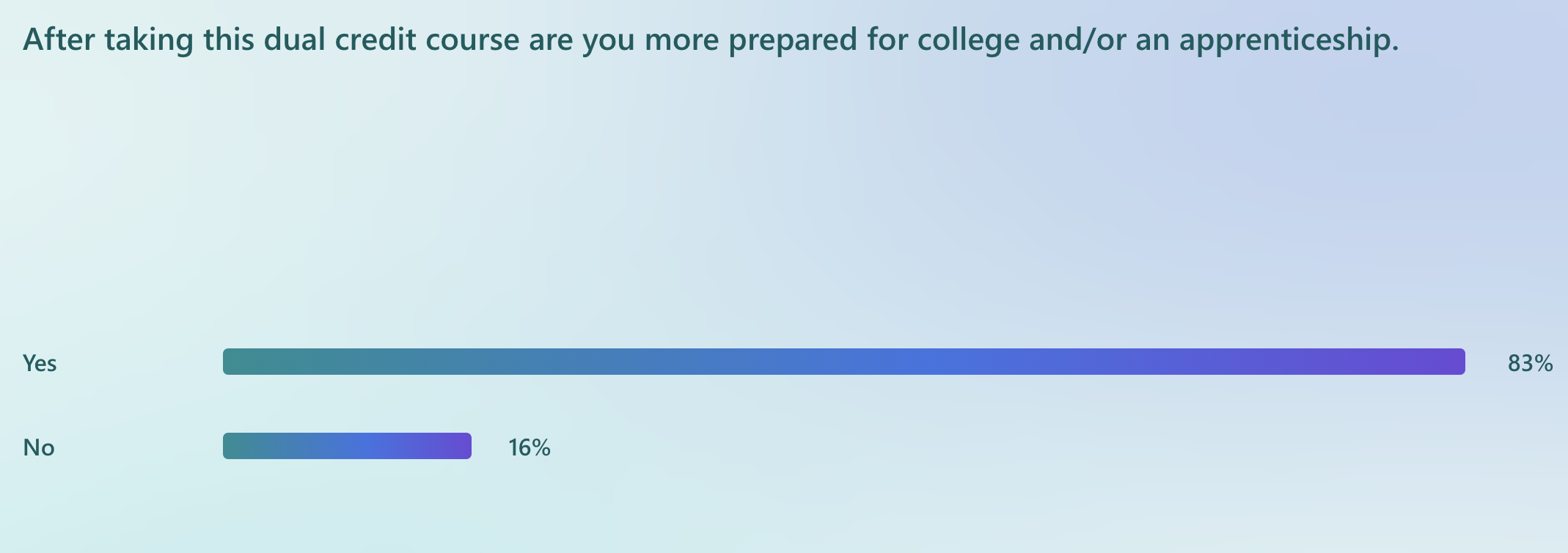 Question 8
Question 9
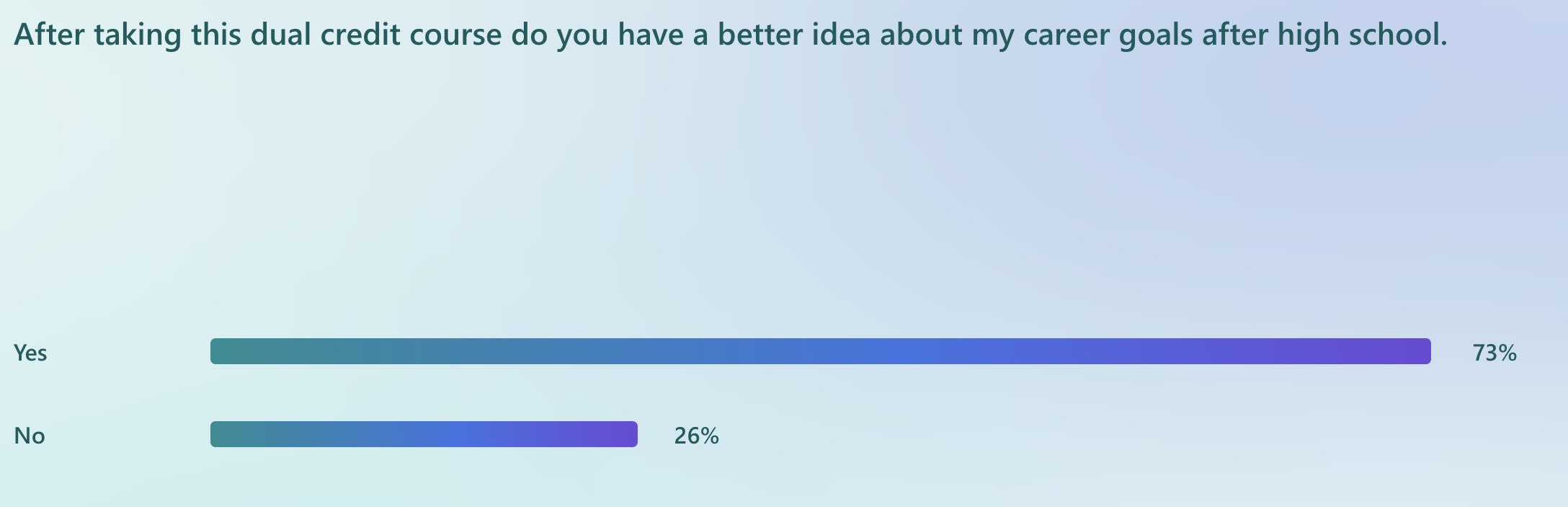 Question 10
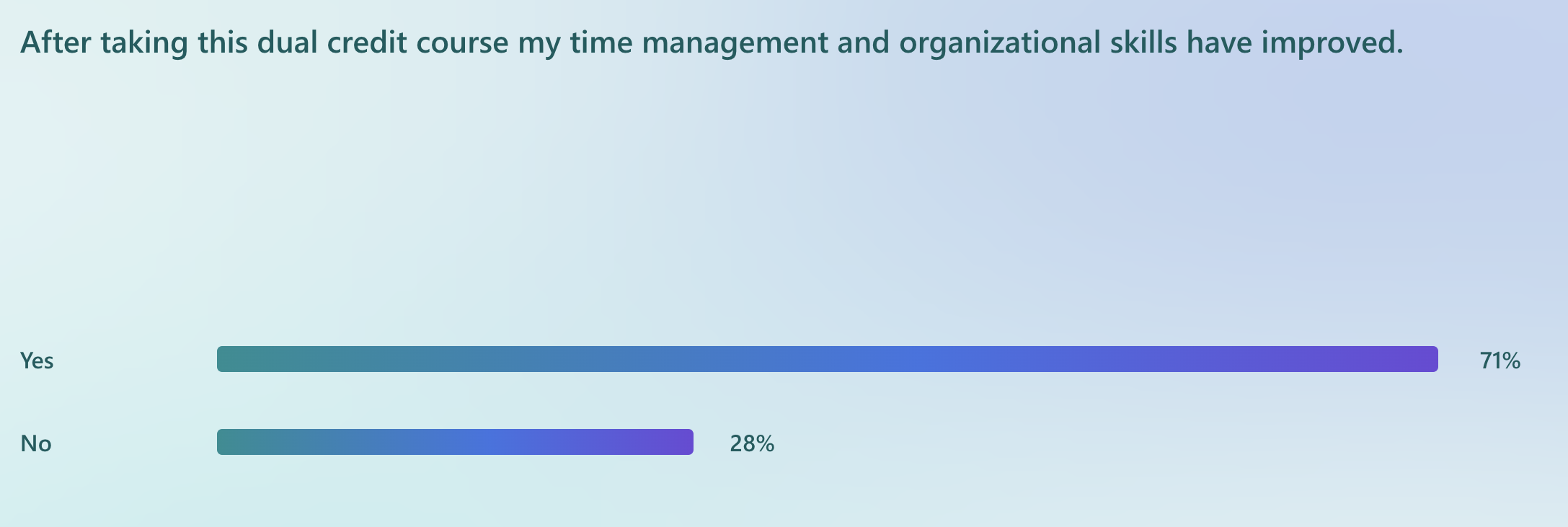